Il DNA
12/05/25
Il dnA
Il DNA è il nostro «libro biologico». 
È  stato scoperto il 28 febbraio nel 1953 grazie alle ricerche di alcuni scienziati come James Watson e Francis Crick. 
Ogni specie vivente, in ognuna delle sue cellule, ha il codice per il suo sviluppo, cioè tutte le informazioni che caratterizzano un individuo e lo vedono in modo diverso dagli altri.
12/05/25
Patrimonio genetico
Il DNA si eredita dai genitori e costituisce il patrimonio genetico.
Le informazioni sono scritte con un linguaggio particolare in una molecola contenuta nel nucleo della cellula: il  DNA
12/05/25
NUCLEOTIDI.
Il DNA è costituito da NUCLEOTIDI:A=ADENINA C=CITOSINAG=GUANINAT=TIMINAI nucleotidi si attaccano tra loro secondo una regola e una struttura laterale che tiene insieme i mattoncini, formando una specie di scala a chiocciola chiamata doppia elica.
12/05/25
Mutazioni
Nel passaggio del DNA da genitori a figli possono avvenire delle mutazioni.
Una mutazione consiste in un cambiamento nella struttura o nella quantità del DNA di un individuo.
12/05/25
Questo lavoro e’ stato presentato dalla classe 4a dell’ «I.C. Gino Strada».
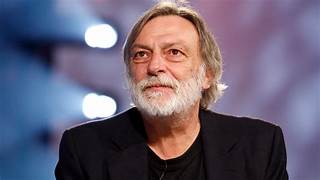 12/05/25